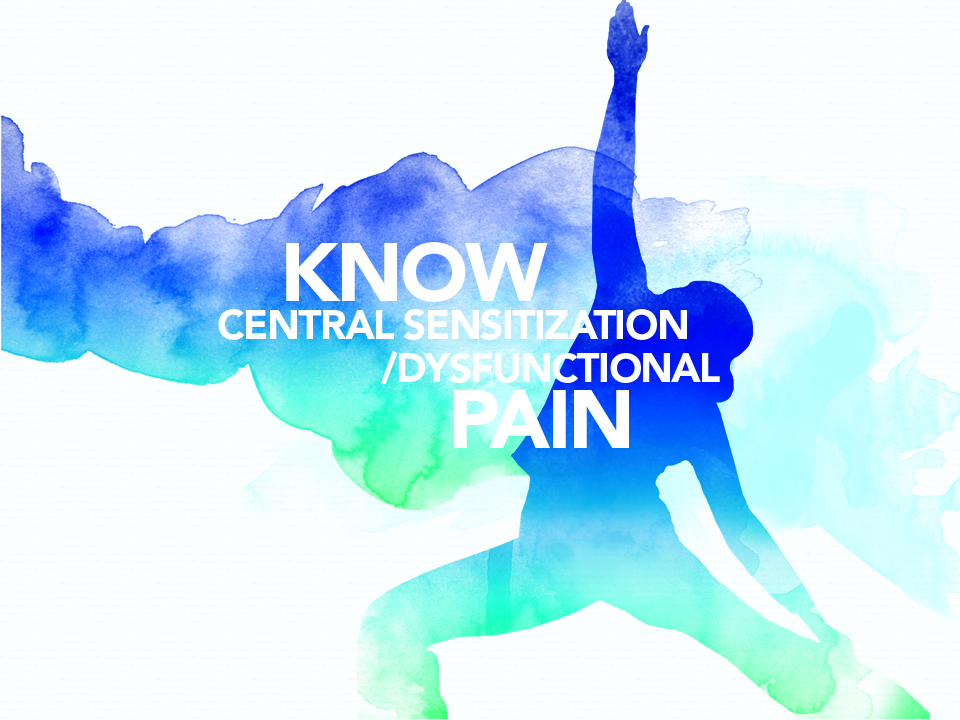 Comité de Desarrollo
Mario H. Cardiel, MD, MSc
Rheumatologist
Morelia, Mexico
 
Andrei Danilov, MD, DSc
Neurologist
Moscow, Russia
 
Smail Daoudi, MD
Neurologist
Tizi Ouzou, Algeria

João Batista S. Garcia, MD, PhD
Anesthesiologist
São Luis, Brazil

Yuzhou Guan, MD
Neurologist
Beijing, China
Supranee Niruthisard, MD
Pain Specialist
Bangkok, Thailand
 
Germán Ochoa, MD
Orthopedist
Bogotá, Colombia

Milton Raff, MD, BSc
Consultant Anesthetist
Cape Town, South Africa
 
Raymond L. Rosales, MD, PhD
Neurologist
Manila, Philippines
Jose Antonio San Juan, MD
Orthopedic Surgeon
Cebu City, Philippines
 
Ammar Salti, MD
Consultant Anesthetist
Abu Dhabi, United Arab Emirates

Xinping Tian, MD
Rheumatologist
Beijing, China
 
Işin Ünal-Çevik, MD, PhD
Neurologist, Neuroscientist and Pain Specialist 
Ankara, Turkey
2
Este programa fue patrocinado por Pfizer Inc.
[Speaker Notes: Notas del Conferencista
Por favor reconoce a los miembros del comité de desarrollo.]
Objetivos de Aprendizaje
Al terminar este módulo, los participantes podrán:
Discutir la prevalencia de varios síndromes que involucran sensibilización central/dolor disfuncional, enfocándose en fibromialgia
Entender el impacto de los síndromes que involucran sensibilización central/dolor disfuncional, como fibromialgia,  en el funcionamiento del paciente y la calidad de vida
Explicar la patofisiología de la sensibilización central/ dolor disfuncional 
Reconocer las principales características clínicas del la fibromialgia
Seleccionar estrategias farmacológicas y no-farmacológicas apropiadas para el manejo de  fibromialgia
3
[Speaker Notes: Notas del Conferencista
Revisa los Objetivos de Aprendizaje para esta sesión. Pregunta a los participantes si tienen alguna meta adicional.]
PREGUNTAS INTERACTIVAS
Patofisiología
Pregunta para Discusión
¿Qué es sensibilización central/ dolor disfuncional?
[Speaker Notes: Notas del Conferencista
Haz la pregunta que aparece en esta slide a los participantes para promover la discusión.]
Patofisiología
Pregunta para Discusión
¿Cuáles son algunos ejemplos de padecimientos asociados con sensibilización central/ dolor disfuncional?
[Speaker Notes: Notas del Conferencista
Haz la pregunta que aparece en esta slide a los participantes para promover la discusión.]
Patofisiología
Pregunta para Discusión
¿Qué es Fibromialgia?
[Speaker Notes: Notas del Conferencista
Haz la pregunta que aparece en esta slide a los participantes para promover la discusión.]
Patofisiología
Preguntas para Discusión
¿Está la fibromialgia “solamente en su cabeza”?
¿Cuáles son los mecanismos patofisiológicos  detrás del dolor que estos pacientes experimentan?
[Speaker Notes: Notas del Conferencista
Haz las preguntas que aparecen en esta slide a los participantes para promover la discusión.]
Epidemiología
Pregunta para Discusión
¿Cómo piensa que difiere la prevalencia de la fibromialgia en su región de la de otras regiones?
[Speaker Notes: Notas del Conferencista
Haz la pregunta que aparece en esta slide a los participantes para promover la discusión.]
Carga de la Enfermedad
Pregunta para Discusión
¿En qué formas impacta la fibromialgia la calidad de vida de sus pacientes?
¿Cómo influencia esto la forma en que maneja a estos pacientes?
[Speaker Notes: Notas del Conferencista
Haz la pregunta que aparece en esta slide a los participantes para promover la discusión.]
Evaluación
Pregunta para Discusión
¿Qué tan frecuentemente atiende pacientes con estas características clínicas?
[Speaker Notes: Notas del Conferencista
Haz la pregunta que aparece en esta slide a los participantes para promover la discusión.]
Evaluación
Pregunta para Discusión
¿Cómo identifica a los pacientes con fibromialgia en la práctica clínica?
[Speaker Notes: Notas del Conferencista
Haz la pregunta que aparece en esta slide a los participantes para promover la discusión.]
Evaluación
Pregunta para Discusión
¿Cuáles son algunas de sus mayores dificultades para diagnosticar a los pacientes con  fibromialgia?
¿Cómo resuelve estas dificultades?
[Speaker Notes: Notas del Conferencista
Haz la pregunta que aparece en esta slide a los participantes para promover la discusión.]
Evaluación
Pregunta para Discusión
¿Qué exámenes físicos y/o otros exámenes usa rutinariamente para evaluar fibromialgia?
[Speaker Notes: Notas del Conferencista
Haz la pregunta que aparece en esta slide a los participantes para promover la discusión.]
Evaluación
Pregunta para Discusión
¿Qué le dice a sus pacientes que cree que padecen fibromialgia?
[Speaker Notes: Notas del Conferencista
Haz la pregunta que aparece en esta slide a los participantes para promover la discusión.]
Manejo
Pregunta para Discusión
¿Qué terapias no-farmacológicas ha visto que son útiles para el manejo de fibromialgia en sus pacientes?
¿Cuáles ha visto que son inefectivas/no útiles?
[Speaker Notes: Notas del Conferencista
Haz la pregunta que aparece en esta slide a los participantes para promover la discusión.]
Manejo
Pregunta para Discusión
¿Existen modalidades no-farmacológicas sobre las que sus pacientes preguntan regularmente?
[Speaker Notes: Notas del Conferencista
Haz la pregunta que aparece en esta slide a los participantes para promover la discusión.]
Manejo
Pregunta para Discusión
¿Qué enfoques no-farmacológicas podría usar para ayudar a manejar la fibromialgia desde una perspectiva biopsicosocial?
[Speaker Notes: Notas del Conferencista
Haz la pregunta que aparece en esta slide a los participantes para promover la discusión.]
Manejo
Pregunta para Discusión
Qué terapias farmacológicas tiende a usar de primera-línea para manejar el dolor en pacientes con fibromialgia?
[Speaker Notes: Notas del Conferencista
Haz la pregunta que aparece en esta slide a los participantes para promover la discusión.]
Manejo
Pregunta para Discusión
¿Cómo integraría los conceptos discutidos el día de hoy en un plan de tratamiento concreto para un paciente con fibromialgia?
[Speaker Notes: Notas del Conferencista
Haz la pregunta que aparece en esta slide a los participantes para promover la discusión.]
Manejo
Preguntas para Discusión
¿Cuáles piensa que son las diferencias entre las distintas recomendaciones de las guías?
¿Cómo afecta esto su práctica clínica?
[Speaker Notes: Notas del Conferencista
Haz las preguntas que aparecen en esta slide a los participantes para promover la discusión.]
Manejo
Pregunta para Discusión
¿Es la falta de apego a los analgésicos un problema para sus pacientes que padecen fibromialgia?
En ese caso, ¿cómo maneja este tema en la práctica clínica?
[Speaker Notes: Notas del Conferencista
Haz la pregunta que aparece en esta slide a los participantes para promover la discusión.]
Manejo
Pregunta para Discusión
¿Es la falta de apego a los cambios en el estilo de vida y/o a las terapias no-farmacológicas un problema para sus pacientes que padecen fibromialgia?
En ese caso, ¿cómo maneja este tema en la práctica clínica?
[Speaker Notes: Notas del Conferencista
Haz la pregunta que aparece en esta slide a los participantes para promover la discusión.]
Manejo
Pregunta para Discusión
¿Cuáles son algunas de las estrategias que usa en su práctica para promover la auto-eficacia?
[Speaker Notes: Notas del Conferencista
Haz la pregunta que aparece en esta slide a los participantes para promover la discusión.]